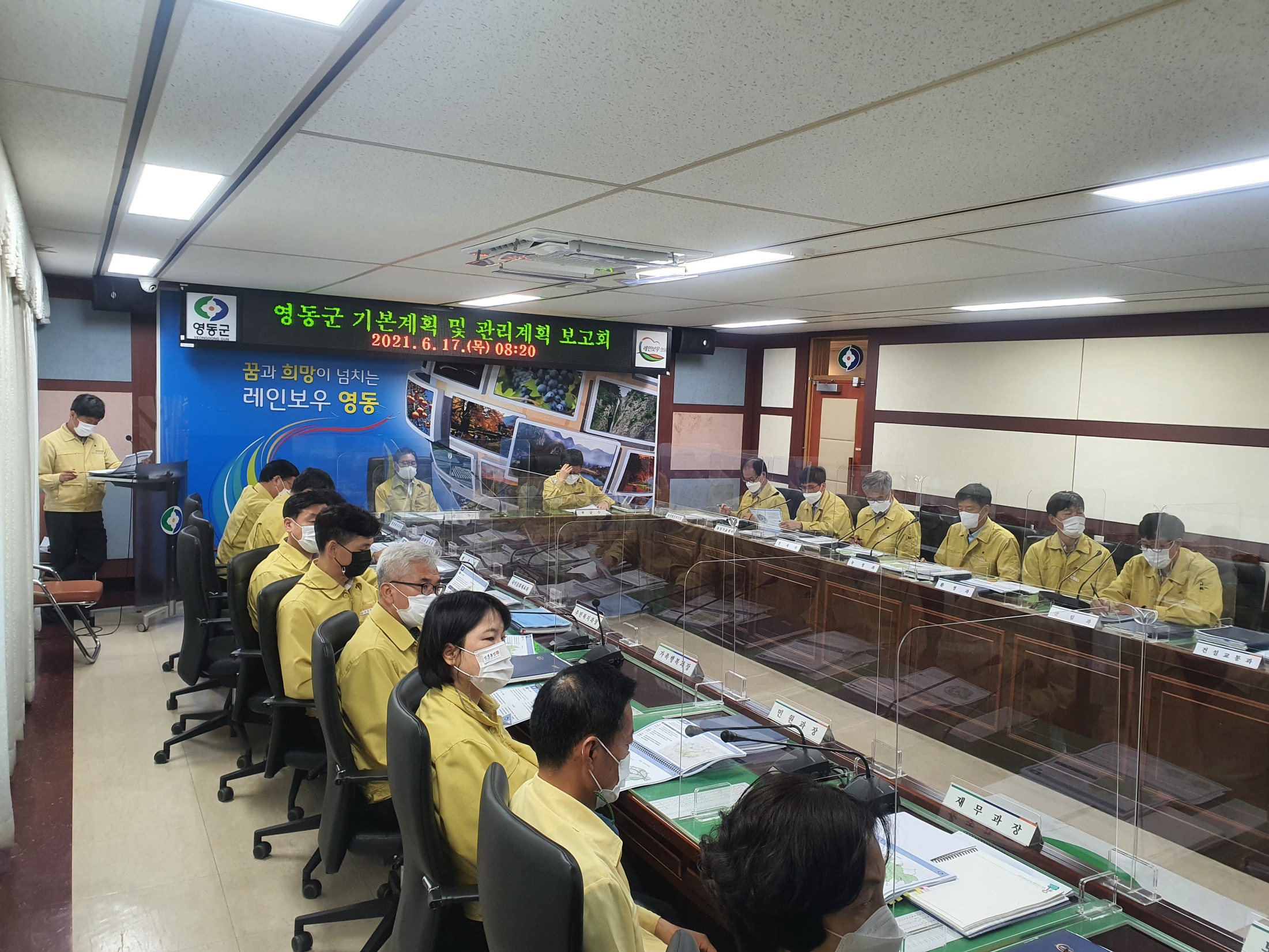 5-1. 전선지중화사업 추진
                                                                                                         (단위 : 백만원)
5-2. 2030년 군관리계획(재정비) 읍면별 설명회 개최
일     시 : 7월 ~ 9월
대 상 자 : 11개 읍면 이장단
내     용 : 군관리계획 주요내용 설명 및 주민 건의사항 접수
5-3. 피난민거리 전선지중화 주민설명회 개최
일     시 : 7월 6일(화) 14:00
장     소 : 영동전통시장 문화관
내     용 : 피난민거리 전선지중화사업 주민홍보 및 의견수렴
5-4. 소규모 지역개발사업 추진
대 상 지 : 심천면 약목리 제방농로 재포장공사 외 50건 준공
사 업 비 : 1,100백만원
5-5. 군계획도로 개설사업 추진
                                                                                                         (단위 : 백만원)